Herausforderungen bei der Umsetzung der Gemeinsamen Fischereipolitik in Deutschland
Rainer Froese
GEOMAR, rfroese@geomar.de
Ergebnisse aktueller Meeresforschung des BfN und seiner Partner
Stralsund, 23. September 2014
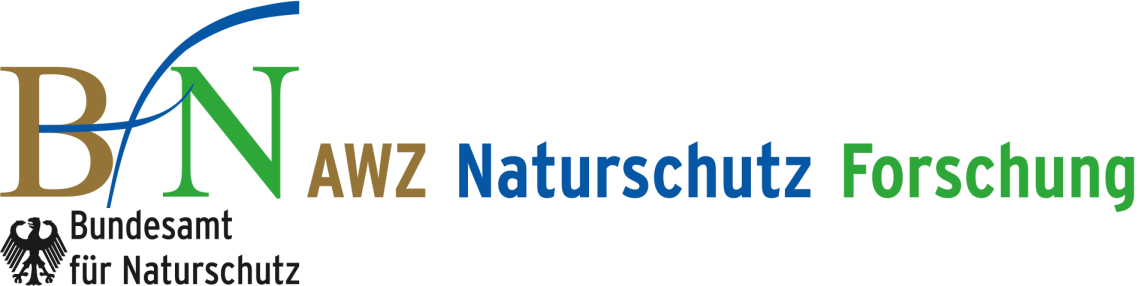 Die neue Gemeinsame Fischereipolitik fordert (I):
Ausdrückliche Unterstützung der Ziele der MSRL (Preamble 11)
Wiederaufbau aller Fischbestände (Artikel 2.2)
Reduzierung des Fischereidrucks bis 2015 (Artikel 2.2)
Minimierung negativer Auswirkungen der Fischerei (Artikel 2.3)
Wiederaufbau und Erhalt der vollen Funktionsfähigkeit der marinen Ökosysteme (Artikel 4.1)
Die neue Gemeinsame Fischereipolitik fordert (II):
Schonended Fischereimethoden (Artikel 4.1)
Berücksichtigung der Geschlechtsreife bei Festlegung der Mindestfanggrößen (Artikel 4.1)
Einrichtung von Schutzgebieten, in denen Fischerei ausgeschlossen werden kann (Artikel 8)
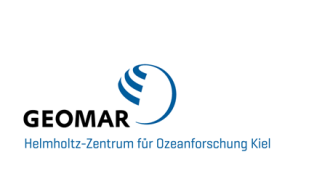 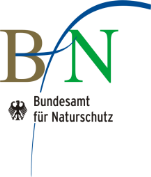 Status of Fully Assessed Stocks in the German North Sea
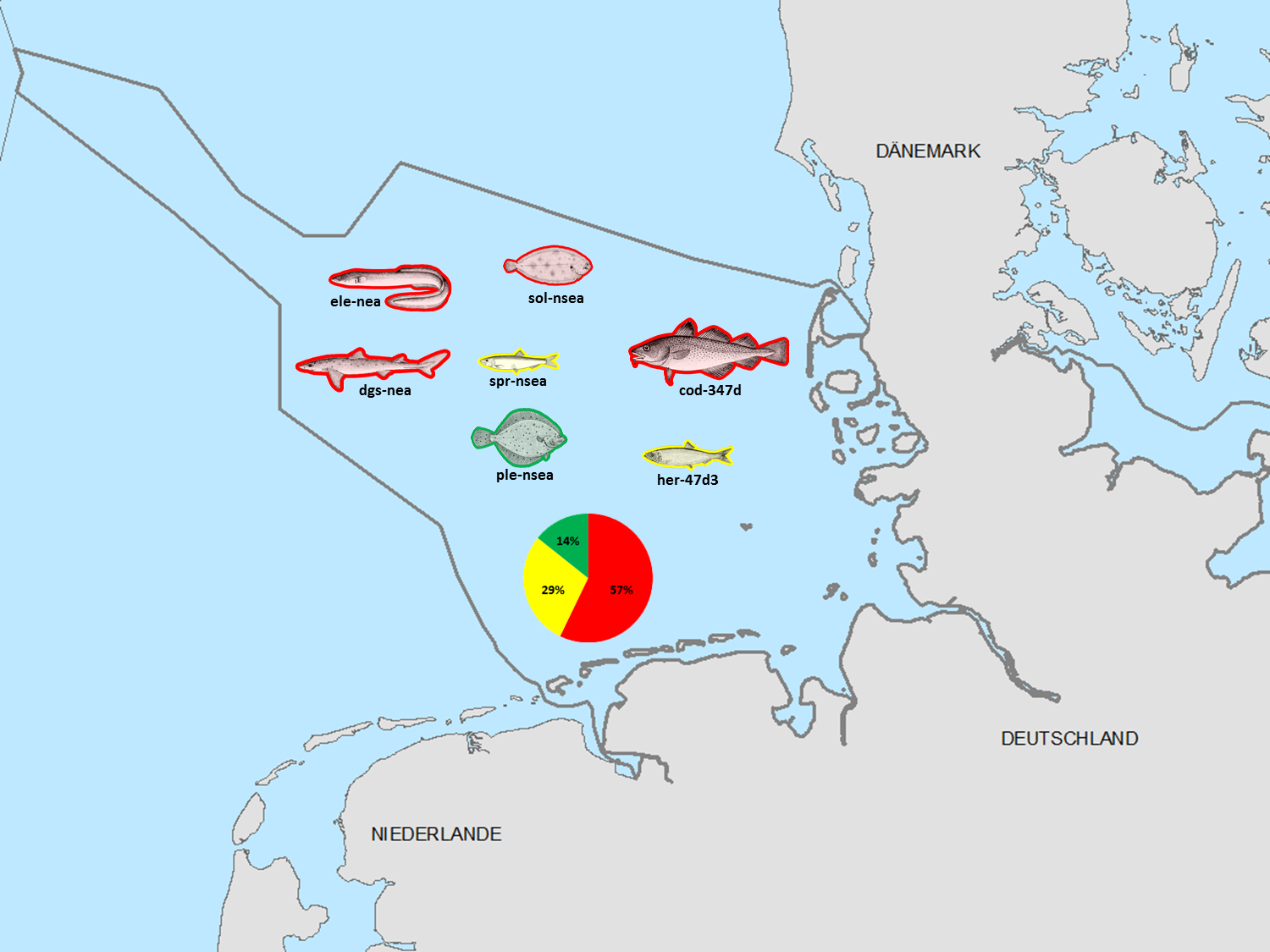 Quelle: ICES Advice 2013
Stock is and remains in good status if  B > 2*Bpa and F < Fmsy   
Stock is approaching good status if B > Bpa and F <= Fmsy   
Stock is outside safe biological/ecological limits if B < Bpa or F > Fmsy
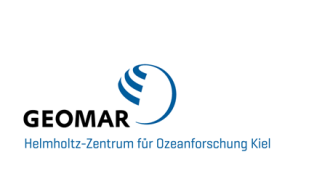 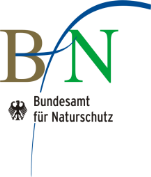 Status of Fully Assessed Stocks in the German Baltic Sea
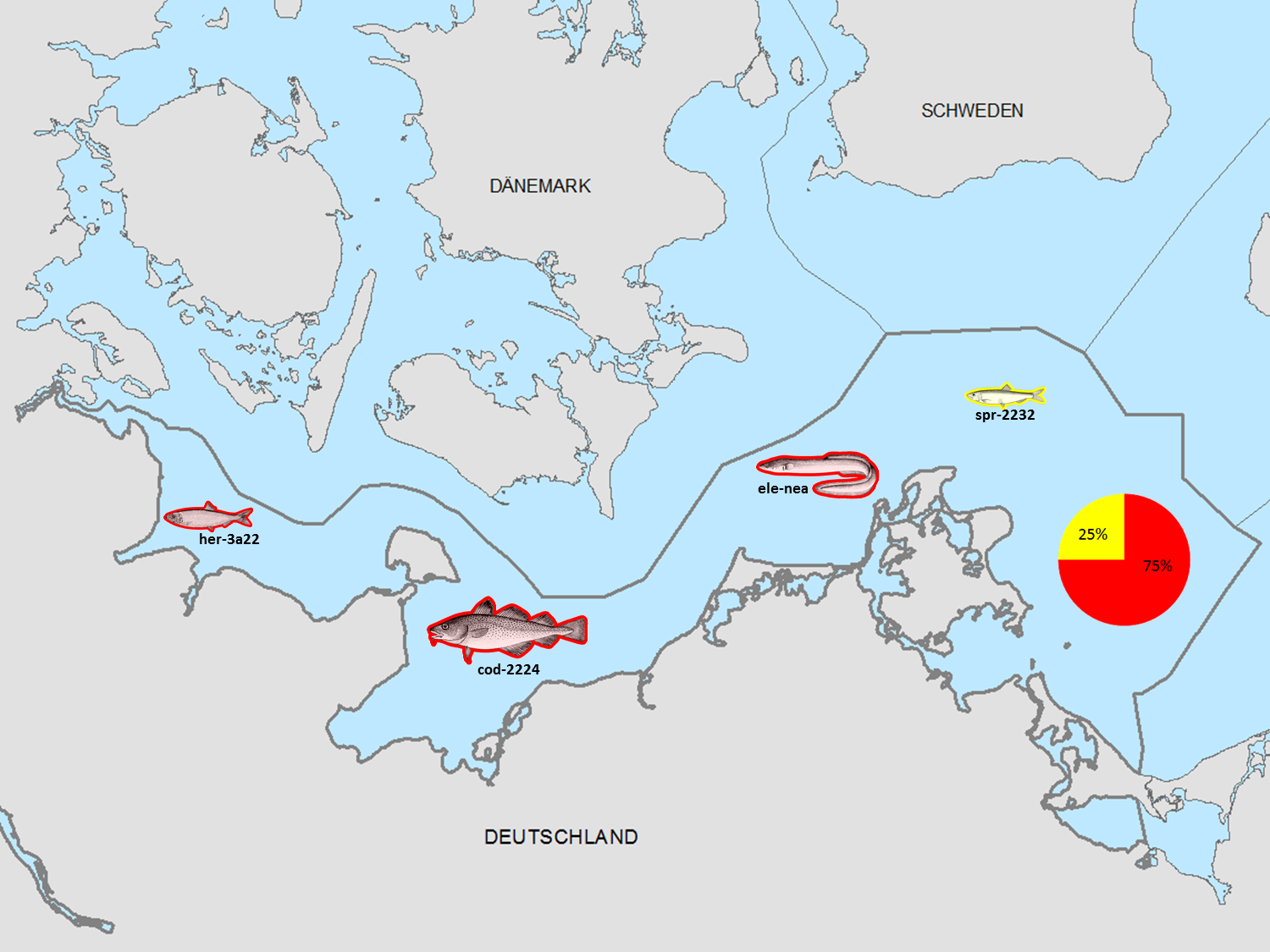 Quelle: ICES Advice 2013
Stock is and remains in good status if  B > 2*Bpa and F < Fmsy   
Stock is approaching good status if B > Bpa and F <= Fmsy   
Stock is outside safe biological/ecological limits if B < Bpa or F > Fmsy
Die neue Gemeinsame Fischereipolitik fordert:
Ausdrückliche Unterstützung der Ziele der MSRL (Preamble 11)
Wiederaufbau aller Fischbestände (Artikel 2.2)
Reduzierung des Fischereidrucks bis 2015 (Artikel 2.2)
Minimierung negativer Auswirkungen der Fischerei (Artikel 2.3)
Wiederaufbau und Erhalt der vollen Funktionsfähigkeit der marinen Ökosysteme (Artikel 4.1)
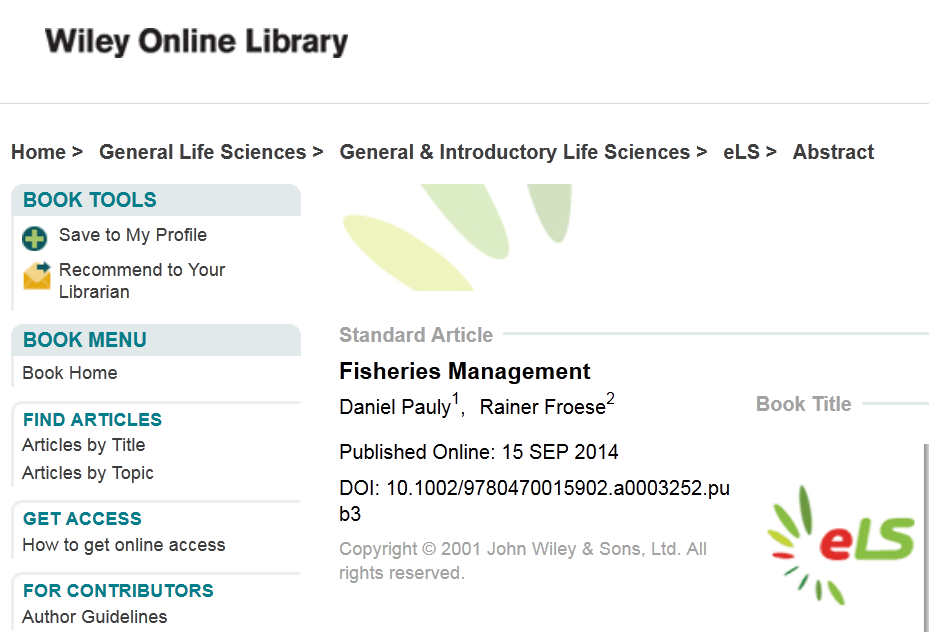 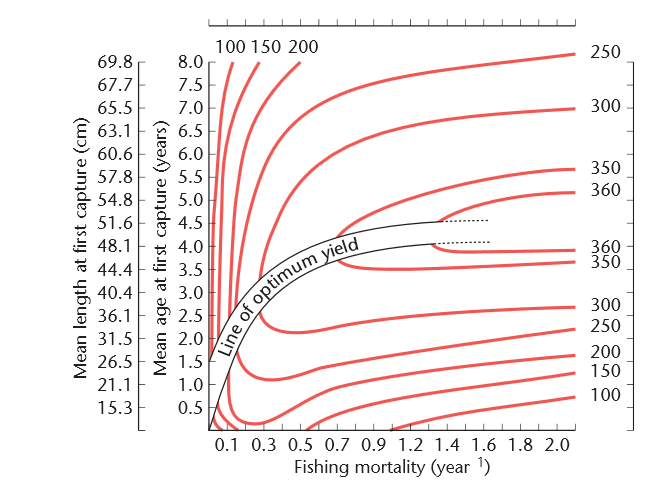 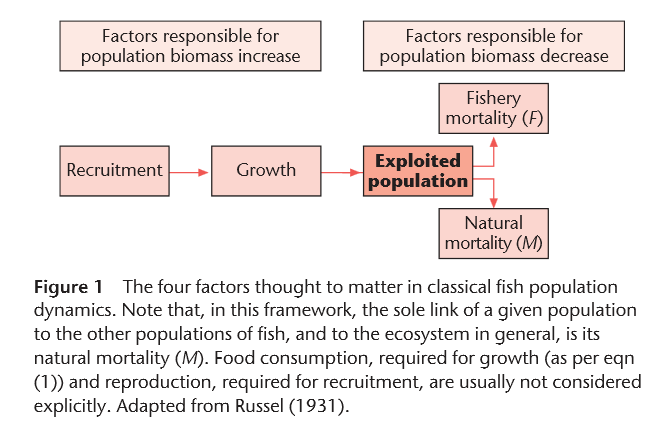 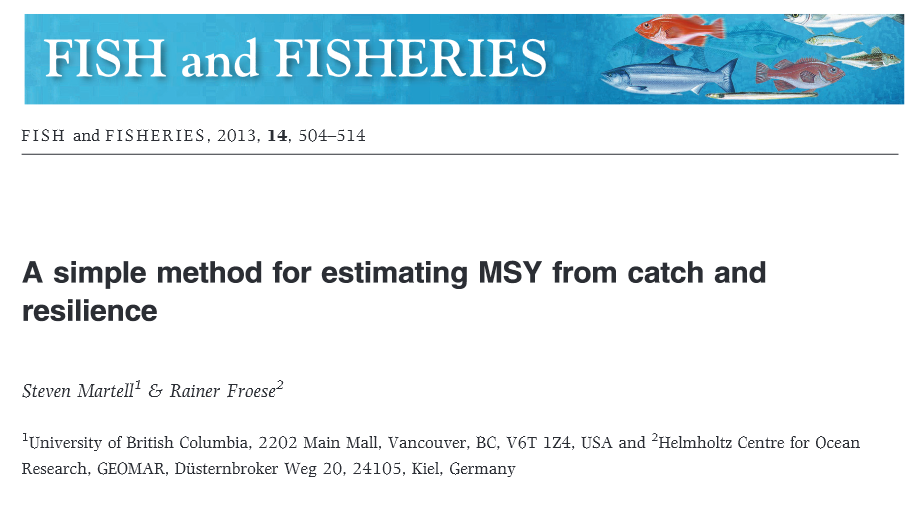 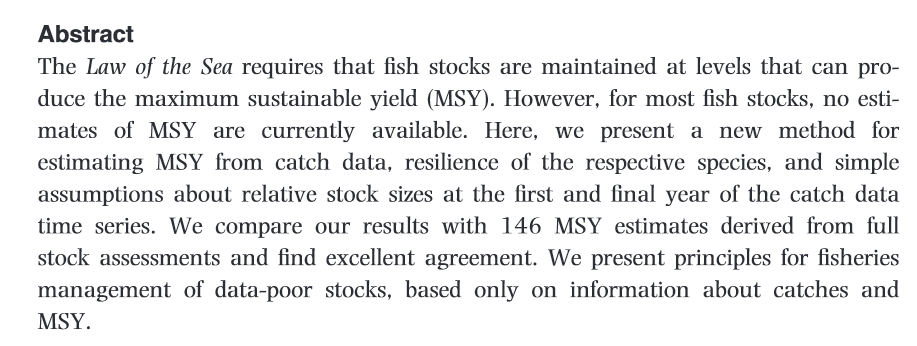 Verbesserte Version in Arbeit…
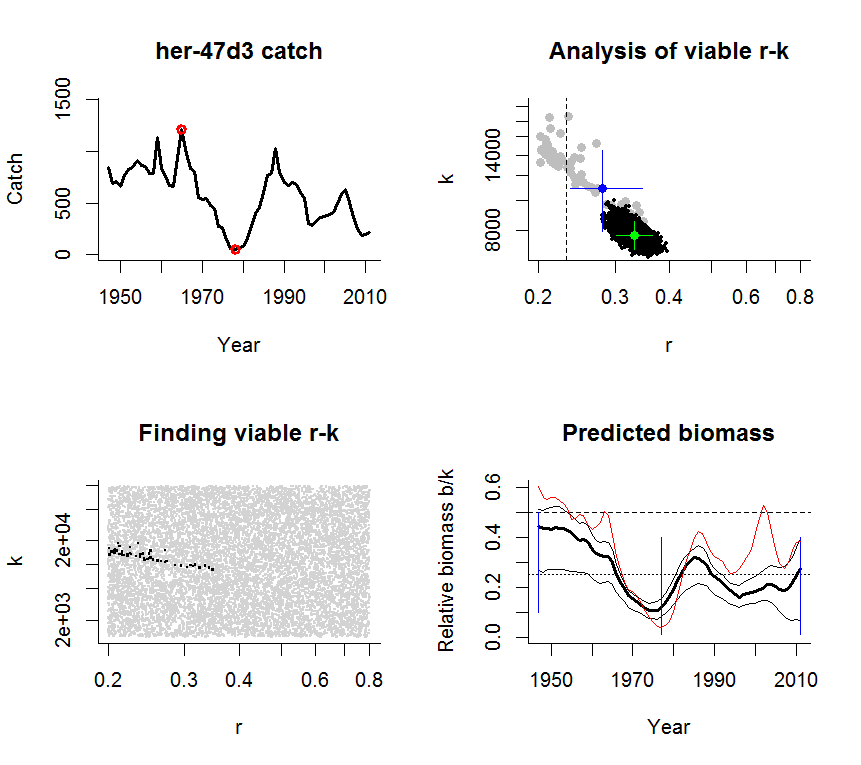 Nordsee Hering

Bmsy

Bpa
Die neue Gemeinsame Fischereipolitik fordert:
Ausdrückliche Unterstützung der Ziele der MSRL (Preamble 11)
Wiederaufbau aller Fischbestände (Artikel 2.2)
Reduzierung des Fischereidrucks bis 2015 (Artikel 2.2)
Minimierung negativer Auswirkungen der Fischerei (Artikel 2.3)
Wiederaufbau und Erhalt der vollen Funktions-fähigkeit der marinen Ökosysteme (Artikel 4.1)
Dorsch, westliche Ostsee
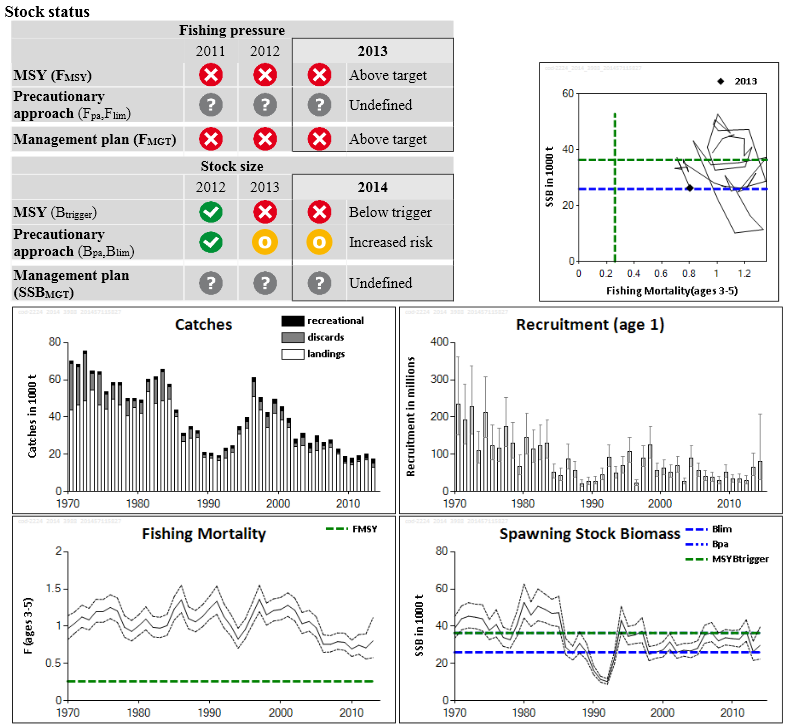 Source: 
ICES advice 
2014
Dorsch, westliche Ostsee
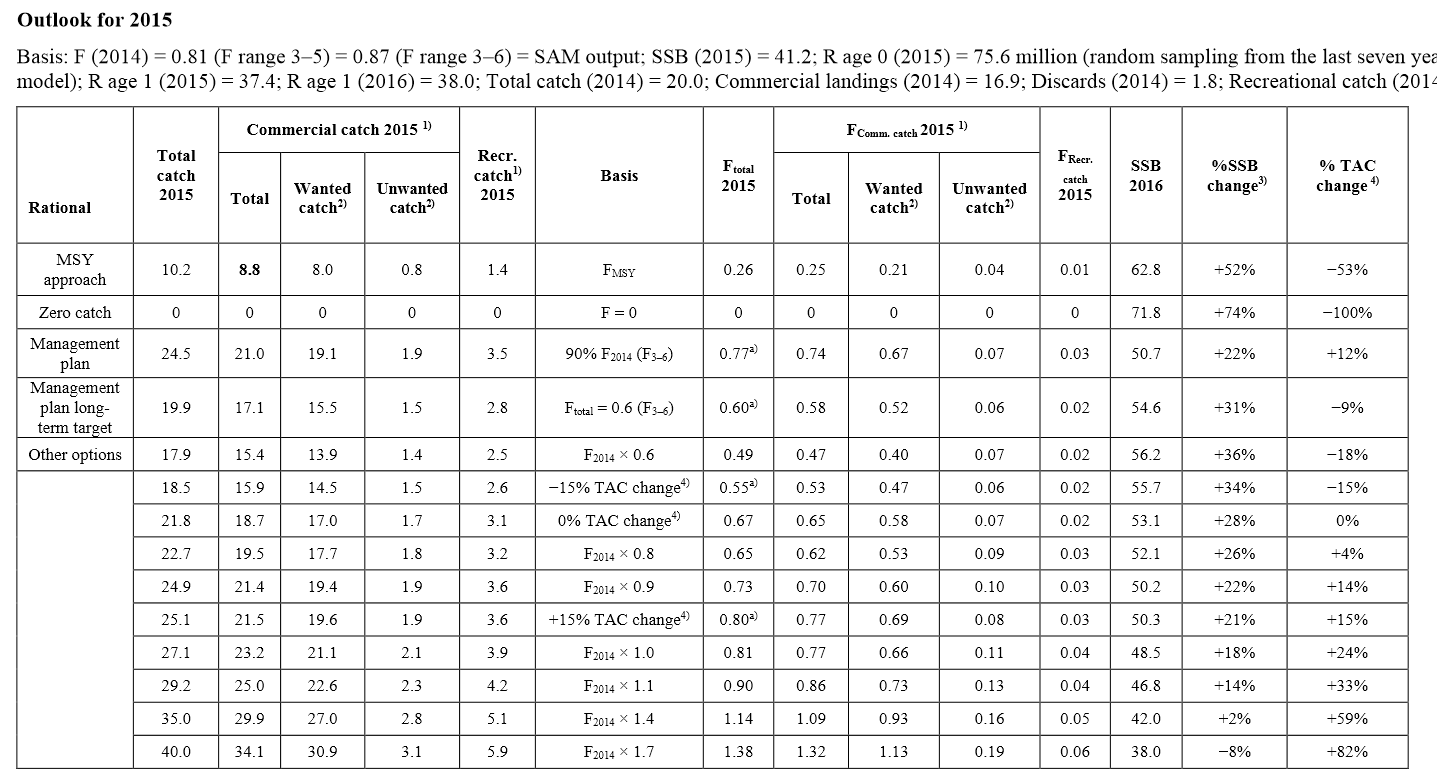 Source: ICES advice 2014
Hilfestellung für die Verhandlungen
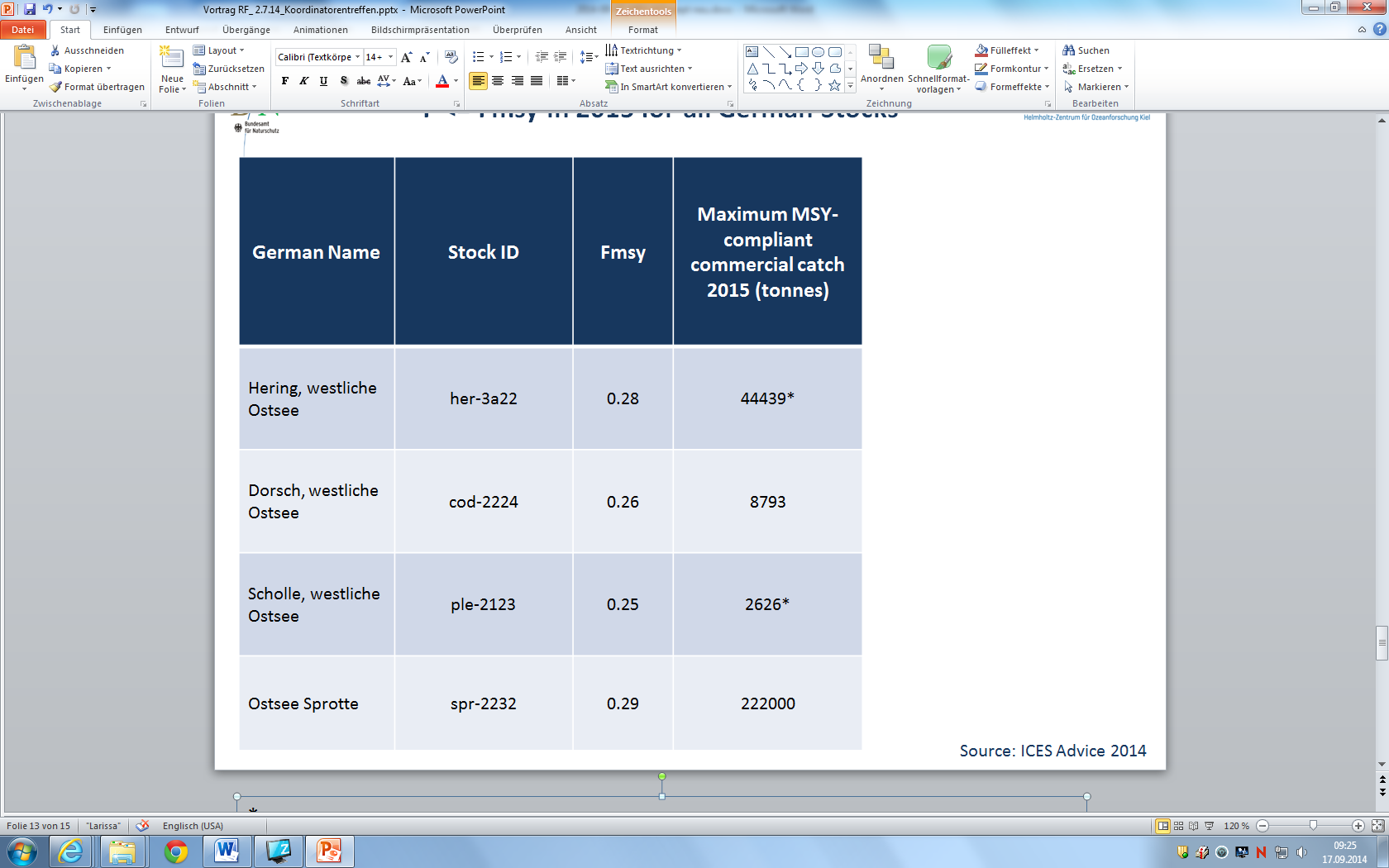 Ostsee
Hilfestellung für die Verhandlungen
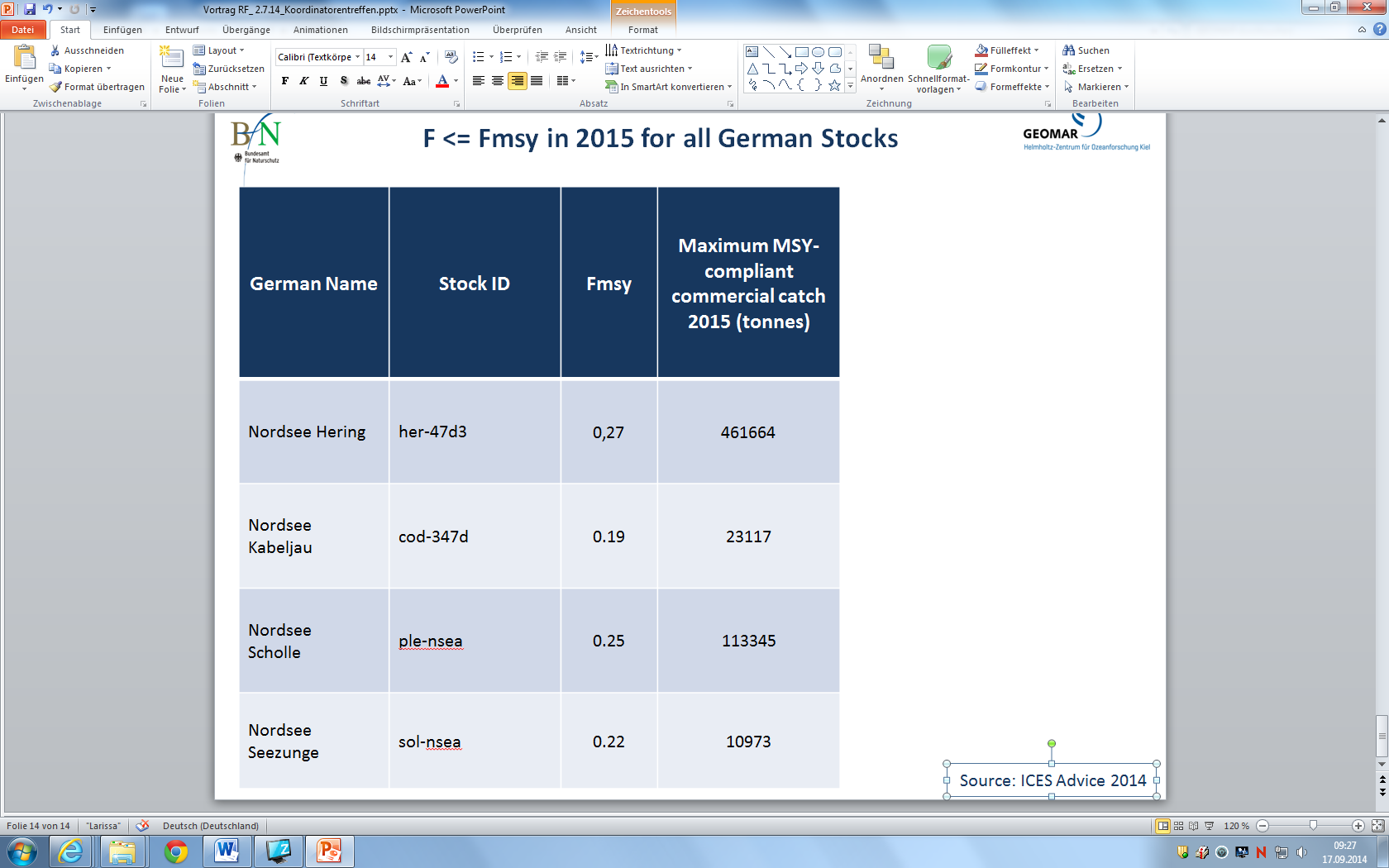 Nordsee
Die neue Gemeinsame Fischereipolitik fordert:
Ausdrückliche Unterstützung der Ziele der MSRL (Preamble 11)
Wiederaufbau aller Fischbestände (Artikel 2.2)
Reduzierung des Fischereidrucks bis 2015 (Artikel 2.2)
Minimierung negativer Auswirkungen der Fischerei (Artikel 2.3)
Wiederaufbau und Erhalt der vollen Funktionsfähigkeit der marinen Ökosysteme (Artikel 4.1)
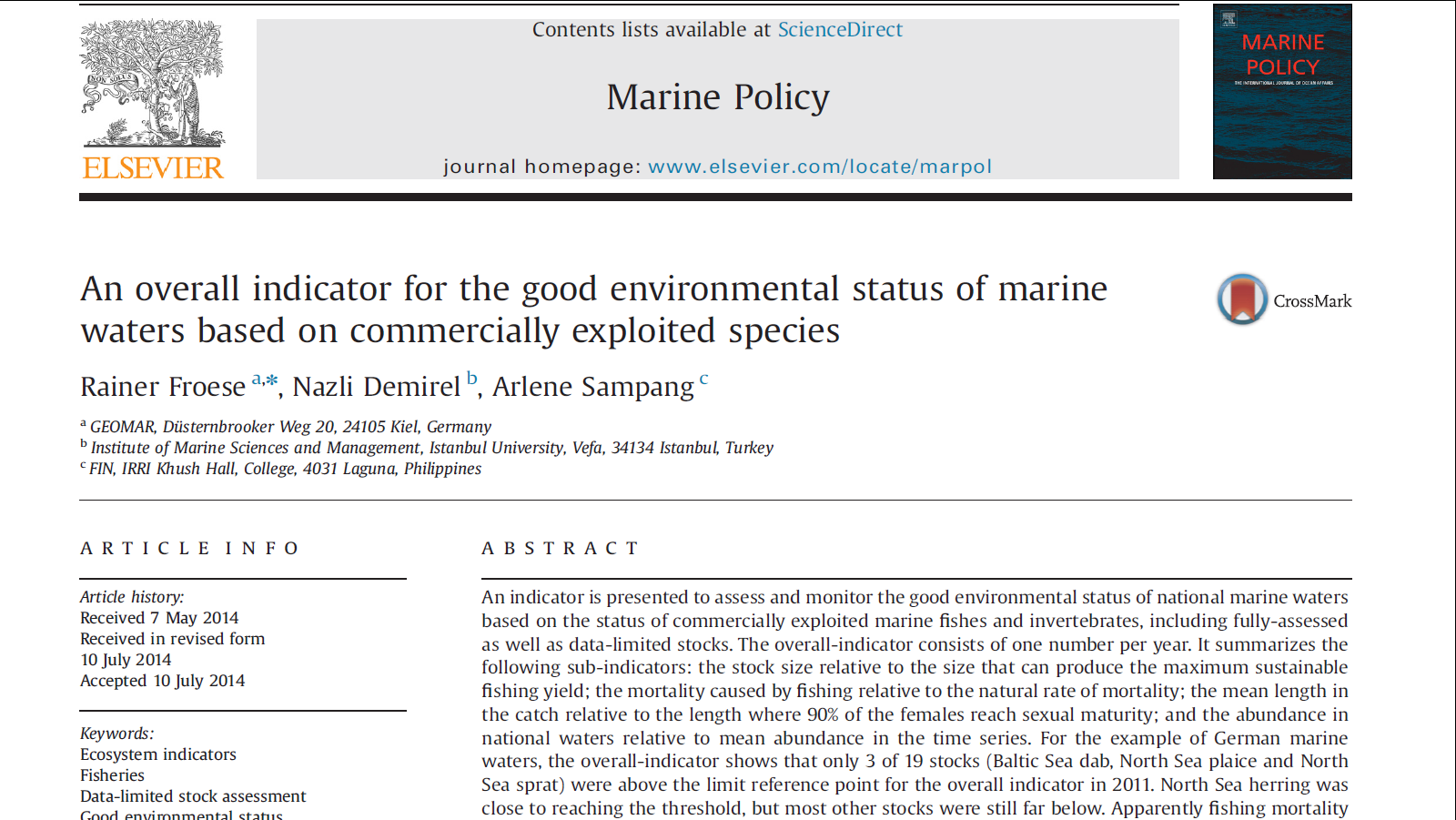 Die neue Gemeinsame Fischereipolitik fordert:
Ausdrückliche Unterstützung der Ziele der MSRL (Preamble 11)
Wiederaufbau aller Fischbestände (Artikel 2.2)
Reduzierung des Fischereidrucks bis 2015 (Artikel 2.2)
Minimierung negativer Auswirkungen der Fischerei (Artikel 2.3)
Wiederaufbau und Erhalt der vollen Funktionsfähigkeit der marinen Ökosysteme (Artikel 4.1)
Nahrungsnetz der westlichen Ostsee
Trophische Flüsse zu und von Zooplankton sind farbig hervorgehoben. 
Die Linienstärke ist proportional zur Flussgröße. 
Die Fläche der Kreise ist proportional zur Biomasse. 
Zahlen links repräsentieren trophische Niveaus
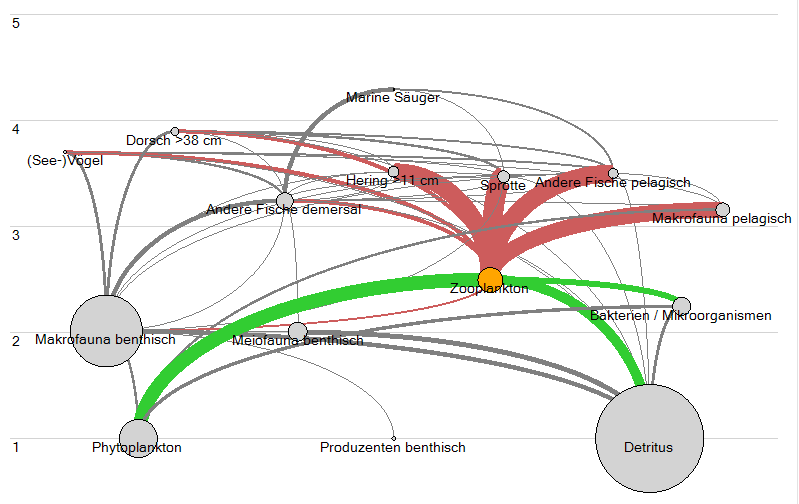 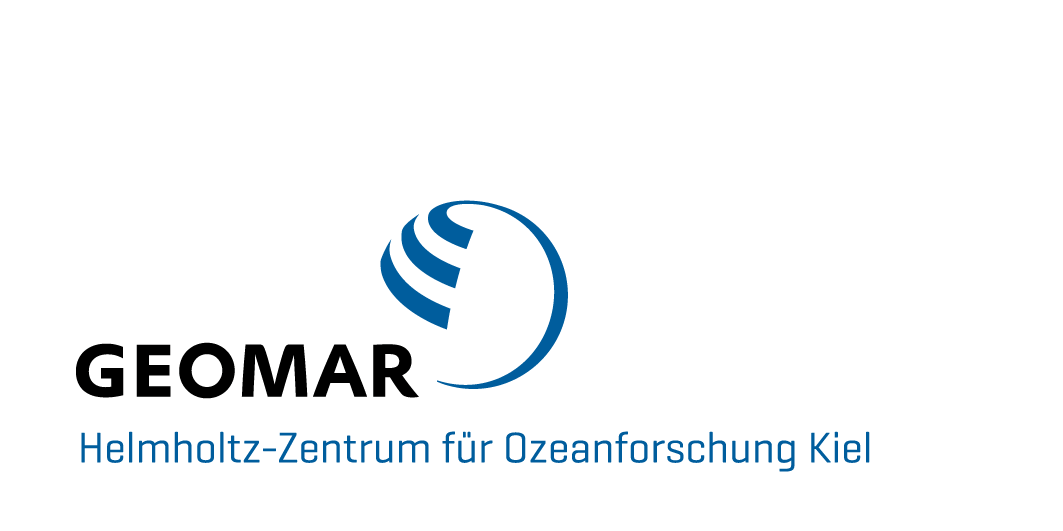 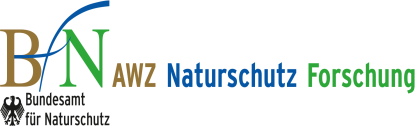 S. Opitz, unveröffentlicht (09-14)
Nahrungsnetz der westlichen Ostsee
Trophische Flüsse zu und von Sprotte sind farbig hervorgehoben. 
Die Linienstärke ist proportional zur Flussgröße. 
Die Fläche der Kreise ist proportional zur Biomasse. 
Zahlen links repräsentieren trophische Niveaus.
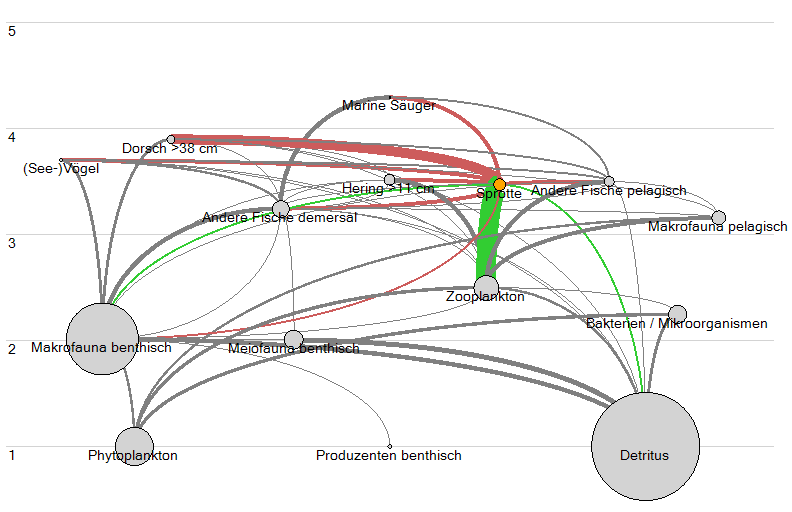 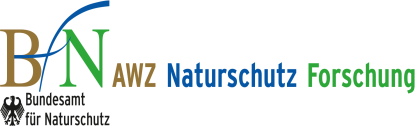 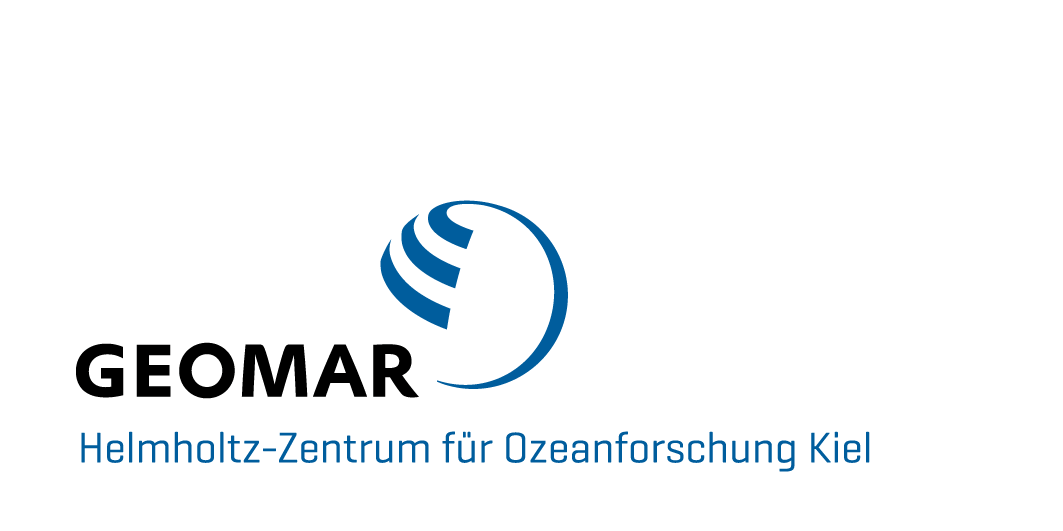 S. Opitz, unveröffentlicht (09-14)
Nahrungsnetz der westlichen Ostsee
Trophische Flüsse zu und von adultem Hering (>11 cm) sind farbig hervorgehoben. 
Die Linienstärke ist proportional zur Flussgröße. 
Die Kreisfläche ist proportional zur Biomasse.  
Zahlen links repräsentieren trophische Niveaus.
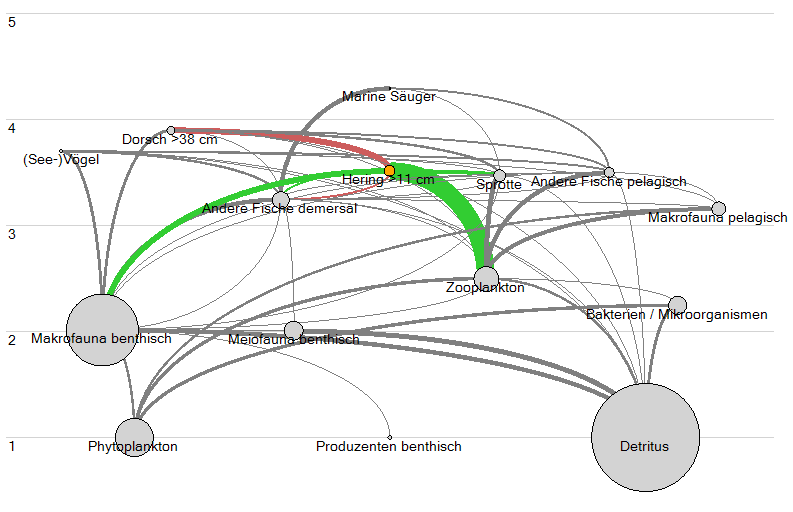 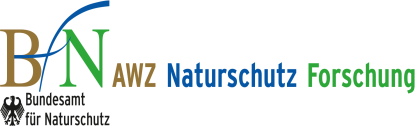 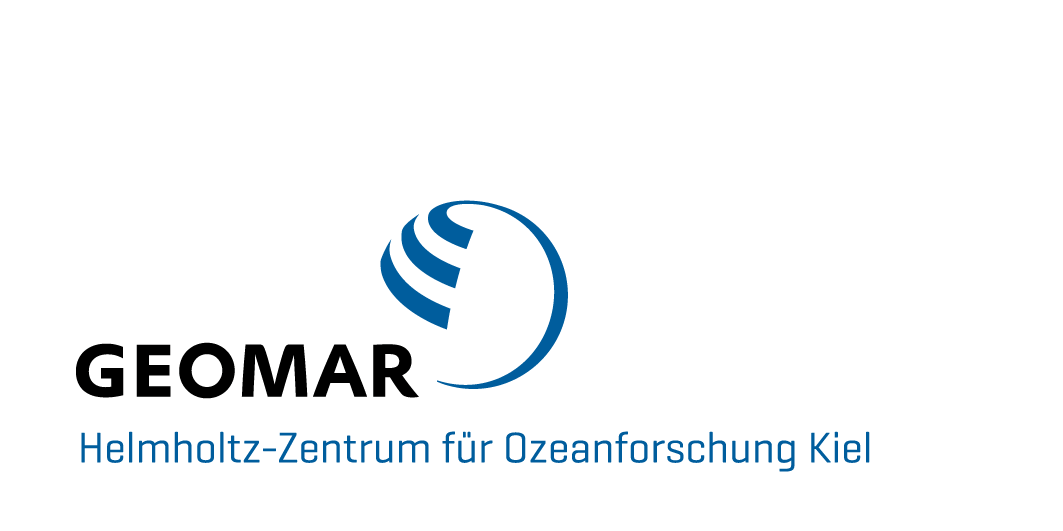 S. Opitz, unveröffentlicht (09-14)
Nahrungsnetz der westlichen Ostsee
Trophische Flüsse zu adultem Dorsch (>38 cm) sind farbig hervorgehoben. Die Linienstärke ist proportional zur Flussgröße. 
Die Kreisfläche ist proportional zur Biomasse.  
Zahlen links repräsentieren trophische Niveaus.
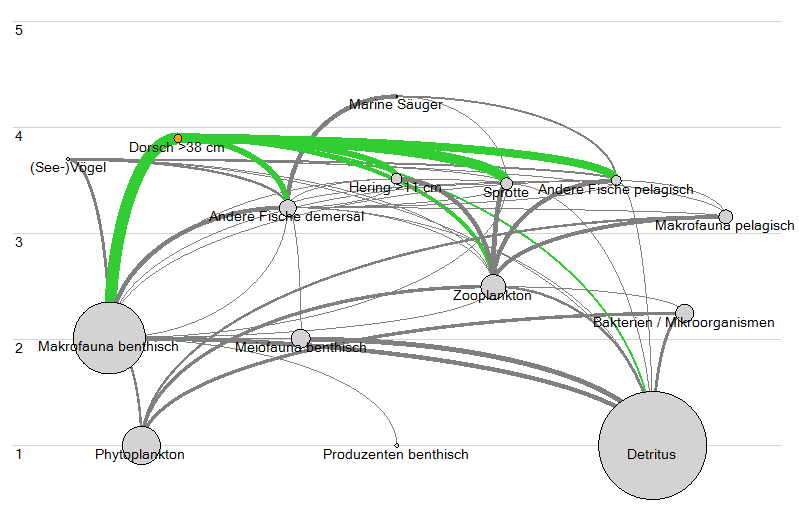 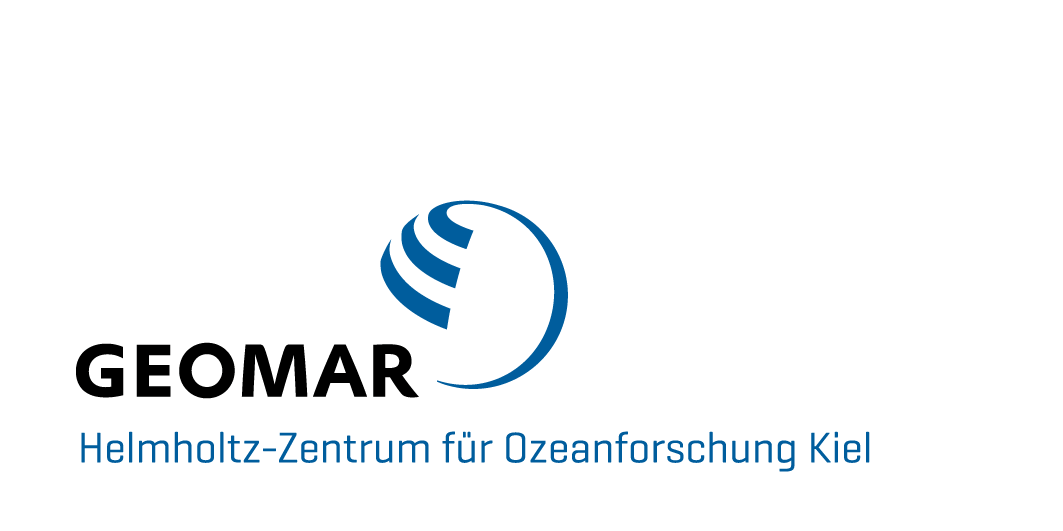 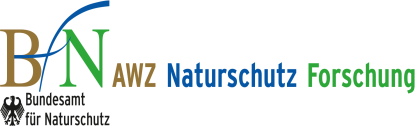 S. Opitz, unveröffentlicht (09-14)
Nahrungsnetz der westlichen Ostsee
Flüsse zur Fischerei sind farbig hervorgehoben. 
Die Linienstärke ist proportional zur Flussgröße. 
Die Fläche der Kreise ist proportional zur Biomasse (ausser Fischerei). 
Zahlen links repräsentieren trophische Niveaus
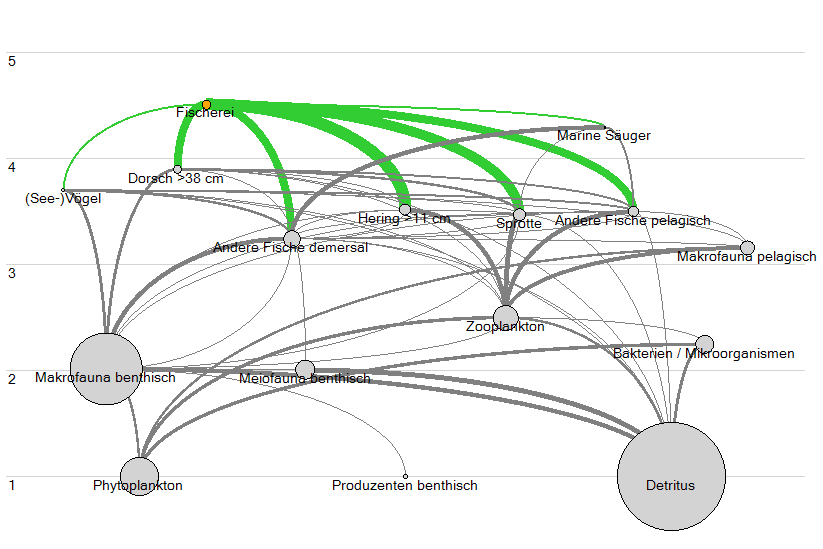 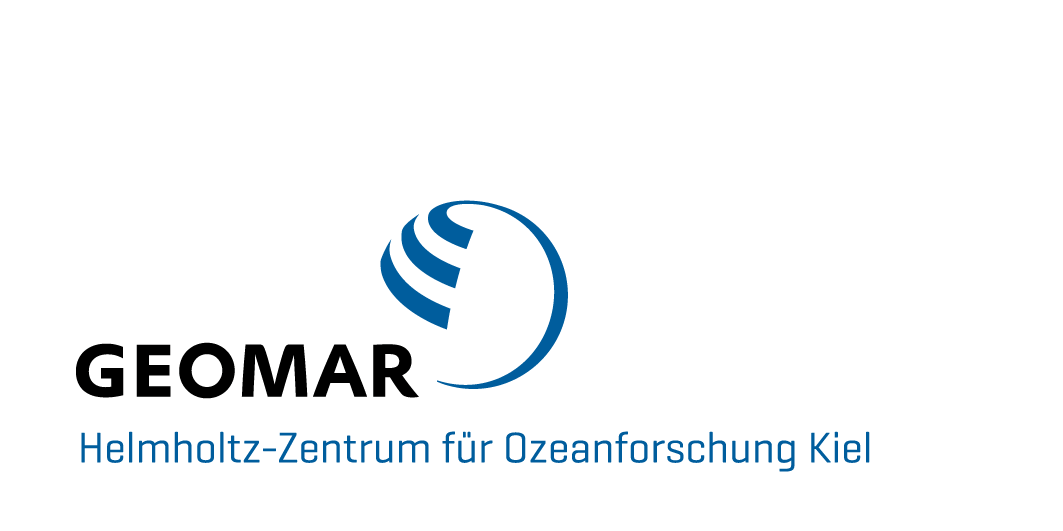 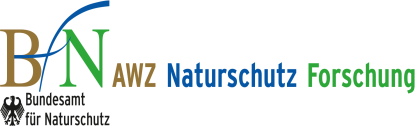 S. Opitz, unveröffentlicht (09-14)
Nahrungsnetz der westlichen Ostsee
Konkurrenz zwischen Fischerei und natürlichen Räubern
am Beispiel der Sprotte
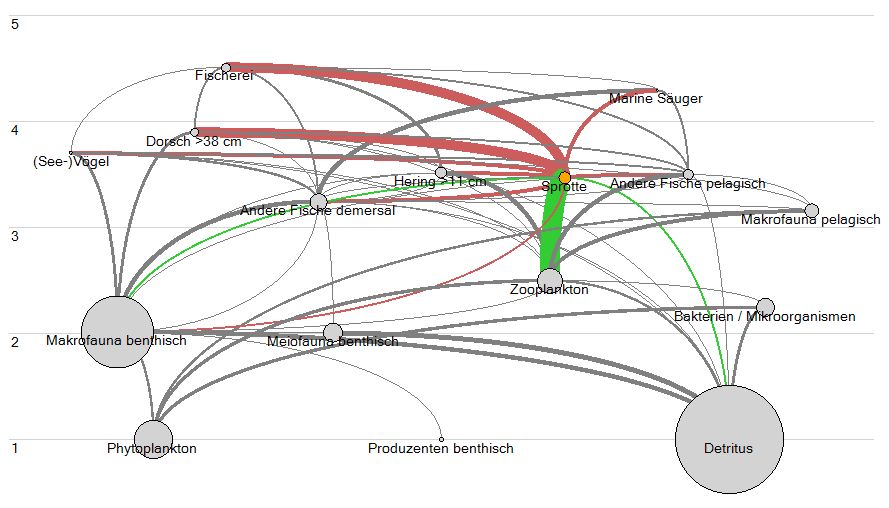 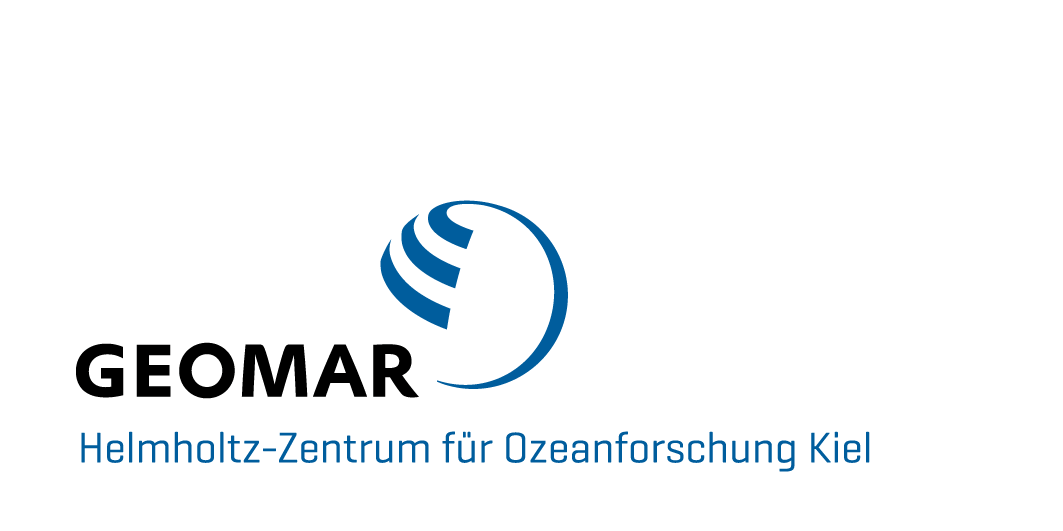 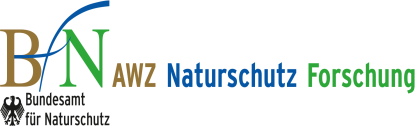 S. Opitz, unveröffentlicht (09-14)
MSC hat ähnliche Ziele wie die GFP:
Ausdrückliche Unterstützung der Ziele der MSRL (Preamble 11)
Wiederaufbau aller Fischbestände (Artikel 2.2)
Reduzierung des Fischereidrucks bis 2015 (Artikel 2.2)
Minimierung negativer Auswirkungen der Fischerei (Artikel 2.3)
Wiederaufbau und Erhalt der vollen Funktionsfähigkeit der marinen Ökosysteme (Artikel 4.1)
Kritische Begleitung des MSC
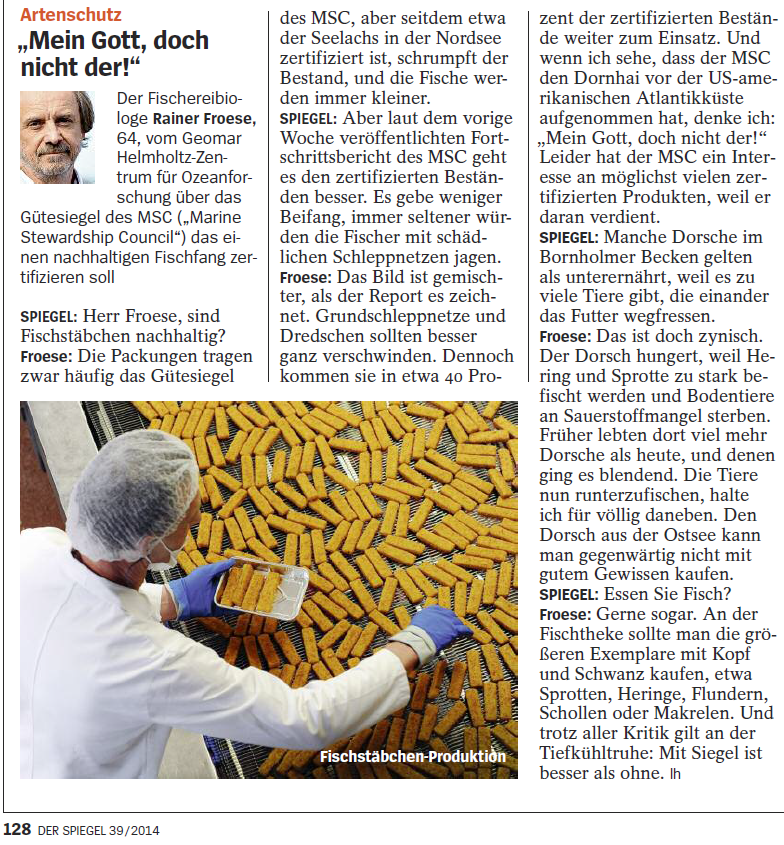 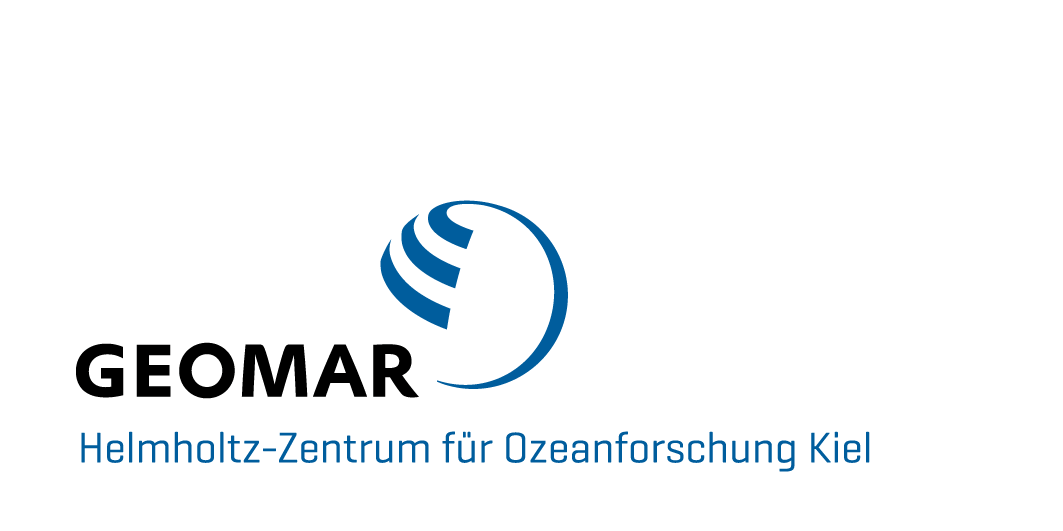 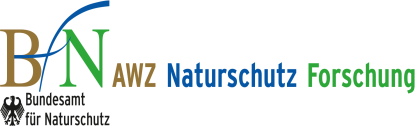 Vielen DankRainer FroeseGEOMARErgebnisse aktueller Meeresforschung des BfN und seiner PartnerStralsund, 23. September 2014
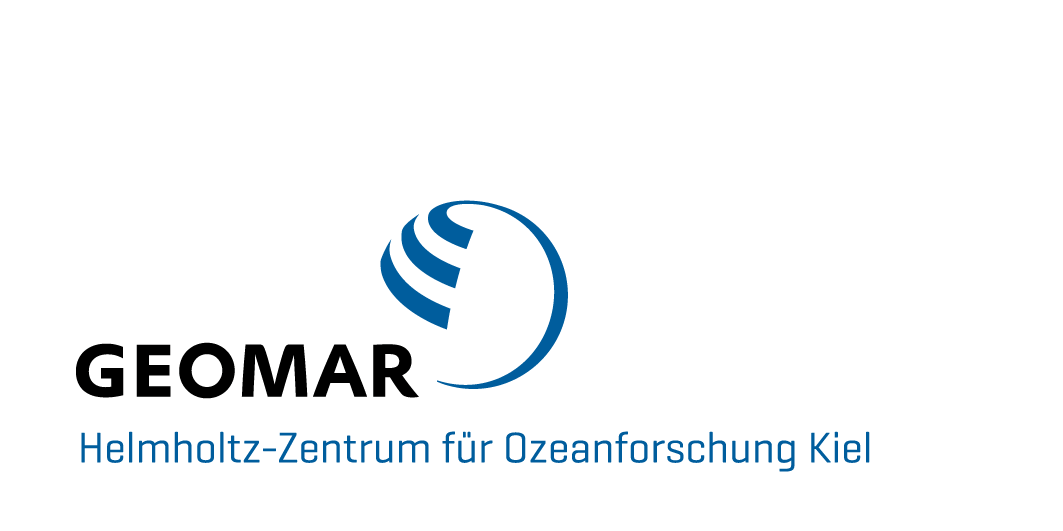 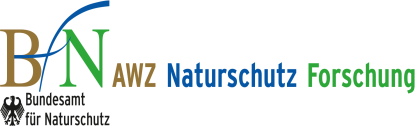